The Proactive Job or Internship Search
Arlene Burgess 
Career, EOP & Academic Advisor
Academic Success Center
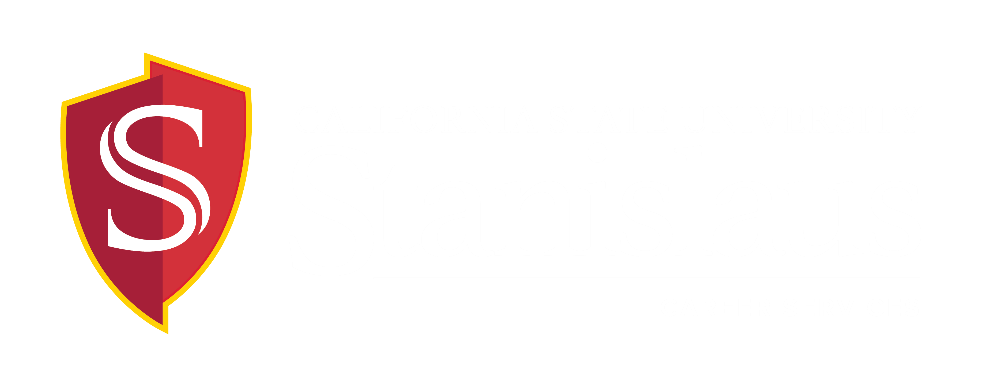 7/19/2017
1
The Career Development Process
4
Gain Experience
1
Reflect and Assess
2
Explore Careers and the realities of the workforce
3
Conduct Job or Internship Search
4
Formulate career objectives
REPEAT!
2
Explore Opportunities
3
Conduct Job or Internship Search
4
Gain Experience
4
Readjust career objectives
1
Reflect and Assess
Repeat!
7/19/2017
2
[Speaker Notes: Look for entry-level opportunities in companies or organizations that will allow you to gain skills and knowledge to progress in the direction you want to go in]
The Career Development Process
1
Assess yourself Skills & abilities
Motivations
Interests
Values
Temperament
Experience
Accomplishments
Strengths
2
Explore Careers and the realities of the workforce 
Gather Information
Formulate Objectives
Identify Targets:
       Individuals
       Organizations
       Industries
Entry-level positions
3
Conduct Job or Internship Search
Research
Write resumes & letters
Prospect
Network
Conduct informational interviews
Interview
Negotiate Salary
Assess the best “fit” between you and possible occupations
Assess your MARKETABILITY
Job or Internship qualifications
7/19/2017
3
[Speaker Notes: Look for entry-level opportunities in companies or organizations that will allow you to gain skills and knowledge to progress in the direction you want to go in]
Job or Internship search – Conduct an effective marketing campaign
Understand your value in the marketplace and devise a campaign to market yourself
Utilize multiple Job or Internship search strategies to maximize your efforts.  
Gather Job or Internship information, find Job or Internship leads, and expand your network of contacts
Learn about Job or Internship opportunities and connect with employers and recruiters on campus whenever possible
7/19/2017
4
[Speaker Notes: Make use of the time you have while you are still a student to gain access to professionals to ask for information. 
If you are still looking after you graduate, take a survival Job or Internship while you keep looking for a professional position, but don’t for one second stop your search for a position that requires a college education.]
Research provides the answers to the questions you have
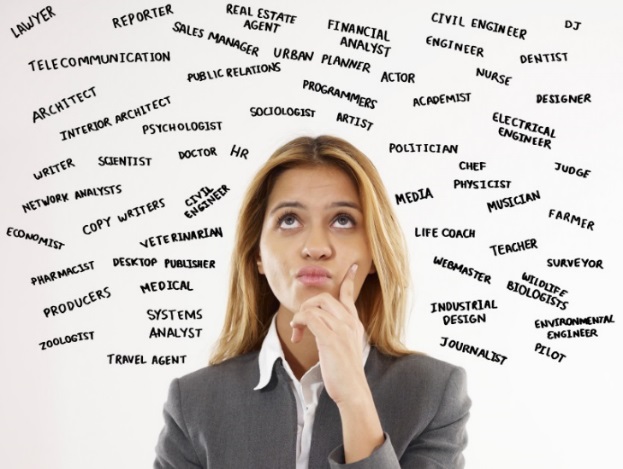 What Job or Internships do I want?
What Job or Internships am I qualified for?
What do I have to offer employers?
Do I have the skills?
How do I get the Job or Internship I want?
How can I gain experience and position myself?
7/19/2017
5
[Speaker Notes: When an accounting major obtains a part-time Job or Internship in an accounting firm and takes a slight pay cut rather than continue as an assistant manager in a fast food restaurant, he or she is “positioning” him or herself for an entry-level position after graduation.]
Reflect and Assess
Experience
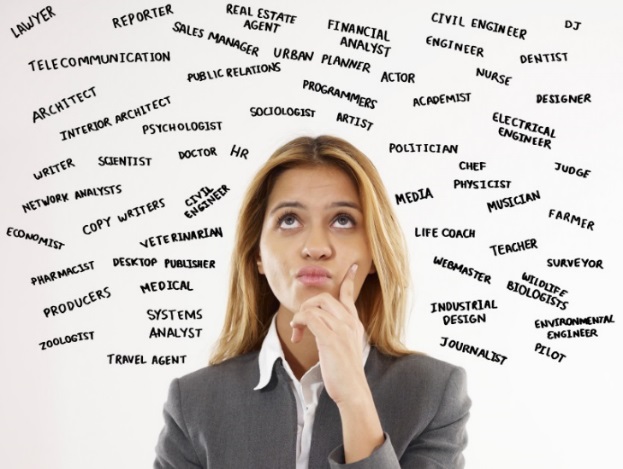 Personality:  What brings out the best in you?
Interests: What grabs your attention?
Skills:  What skills do you enjoy using
Values: What do you care about?
Campus activities
Volunteer experiences
Accomplishments
Abilities:  What helps you do a good Job or Internship?
Education
7/19/2017
6
[Speaker Notes: What abilities helped me to do a good Job or Internship with community service projects?]
What Can I Do With A Major In?
Discover the industries and type of employers for 80+ majors

Learn strategies to effectively prepare for careers in the major of your choice.
7/19/2017
7
Research the work force and employer expectations
Industries
Career Clusters are groups of occupations in the same field of work that require similar skills, interests, aptitudes, temperament, and abilities
O*Net Online
https://www.onetonline.org/
7/19/2017
8
[Speaker Notes: Career Clusters allow you to identify your top two or three cluster interest areas and explore careers within each of them.  Because the focus is always on a group or cluster of careers, you aren’t  locked into a single career.  
Your current interests, skills, and abilities may match careers with similar characteristics. Career Clusters help you understand how your personal interests can lead to career opportunities]
Agriculture, Food & Natural Resources 
The production, processing, marketing, distribution, financing, and development of agricultural commodities and resources including food, fiber, wood products, natural resources, horticulture, and other plant and animal products/resources.
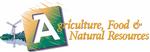 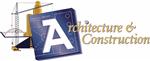 Architecture & Construction  
Careers in designing, planning, managing, building and maintaining the built environment.
Arts,A/V Technology & Communications
Designing, producing, exhibiting, performing, writing, and publishing multimedia content including visual and performing arts and design, journalism, and entertainment services.
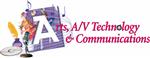 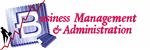 Business Management & Administration
Careers in planning, organizing, directing and evaluating business functions essential to efficient and productive business operations.
Education & Training
Planning, managing and providing education and training services, and related learning support services such as administration, teaching/ training, administrative support, and professional support services.
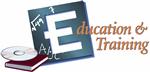 7/19/2017
9
Finance
Planning and related services for financial and investment planning, banking, insurance, and business financial management.
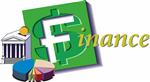 Government & Public Administration
Planning and executing government functions at the local, state and federal levels, including governance, national security, foreign service, planning, revenue and taxation, and regulations.
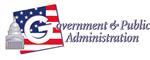 Health Science
Planning, managing, and providing therapeutic services, diagnostic services, health informatics, support services, and biotechnology research and development.
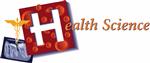 Hospitality & Tourism
Preparing individuals for employment in career pathways that relate to families and human needs such as restaurant and food/beverage services, lodging, travel and tourism, recreation, amusement and attractions.
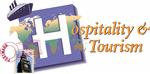 7/19/2017
10
Human Services
Preparing individuals for employment in career pathways that relate to families and human needs such as counseling and mental health services, family and community services, personal care, and consumer services.
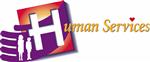 Information Technology
Building linkages in IT occupations for entry level, technical, and professional careers related to the design, development, support and management of hardware, software, multimedia and systems integration services.
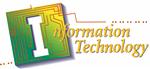 Law, Public Safety, Corrections & Security
Planning, managing, and providing legal, public safety, protective services and homeland security, including professional and technical support services.
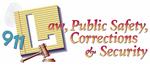 Manufacturing
Planning, managing and performing the processing of materials into intermediate or final products and related professional and technical support activities such as production planning and control, maintenance and manufacturing/process engineering.
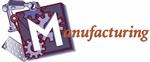 7/19/2017
11
Marketing
Planning, managing, and performing marketing activities to reach organizational objectives such as brand management, professional sales, merchandising, marketing communications and market research.
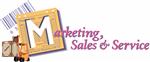 Science, Technology, Engineering & Mathematics
Planning, managing, and providing scientific research and professional and technical services (e.g., physical science, social science, engineering) including laboratory and testing services, and research and development services.
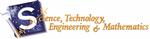 Transportation, Distribution & Logistics
The planning, management, and movement of people, materials, and goods by road, pipeline, air, rail and water and related professional and technical support services such as transportation infrastructure planning and management, logistics services, mobile equipment and facility maintenance.
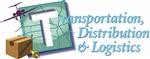 7/19/2017
12
Explore your options by researching potential occupations, Job or Internships, industries, and employers
Gather information on alternative Job or Internships and careers
Understand the various industries
Develop a list of companies
Narrow your alternatives to specific Job or Internship targets
Talk to informed people [informational interviews]
Network to find hiring managers in those companies
Discover who hires students with your major
7/19/2017
13
Do you know about Job or Internship search resources here at Stan State?
Job or Internship board
Annual career fair where you can meet more than 50 employers at one time
Information Sessions & Employers on the quad

Stan State Career Services (all majors):  www.csustan.edu/career/employment-opportunities

College of Business:  https://www.csustan.edu/cbassc/job-opportunities
7/19/2017
14
What Can I Do With a Major In?
7/19/2017
15
Each profile has useful resources
7/19/2017
16
Be proactive!
Narrow your list of attractive employers based on geography, and strategize ways to contact key people in those companies.

Learn as much as possible about the industry that interests you
Create a list of companies where you want to work
Then, create a path to get to the professionals who work in those companies
7/19/2017
17
[Speaker Notes: When searching for a Job or Internship, your focus shifts from yourself to the employer.  It’s the intersection between the strengths and qualifications you can contribute and the employer’s needs.  If you understand that, the action steps you take will be more effective.  Communicating this in resumes, cover letters, approach letters, in Elevator Speeches (Job or Internship fairs and info sessions), and in interviews, will help you stand out from the crowd.]
Research Occupations
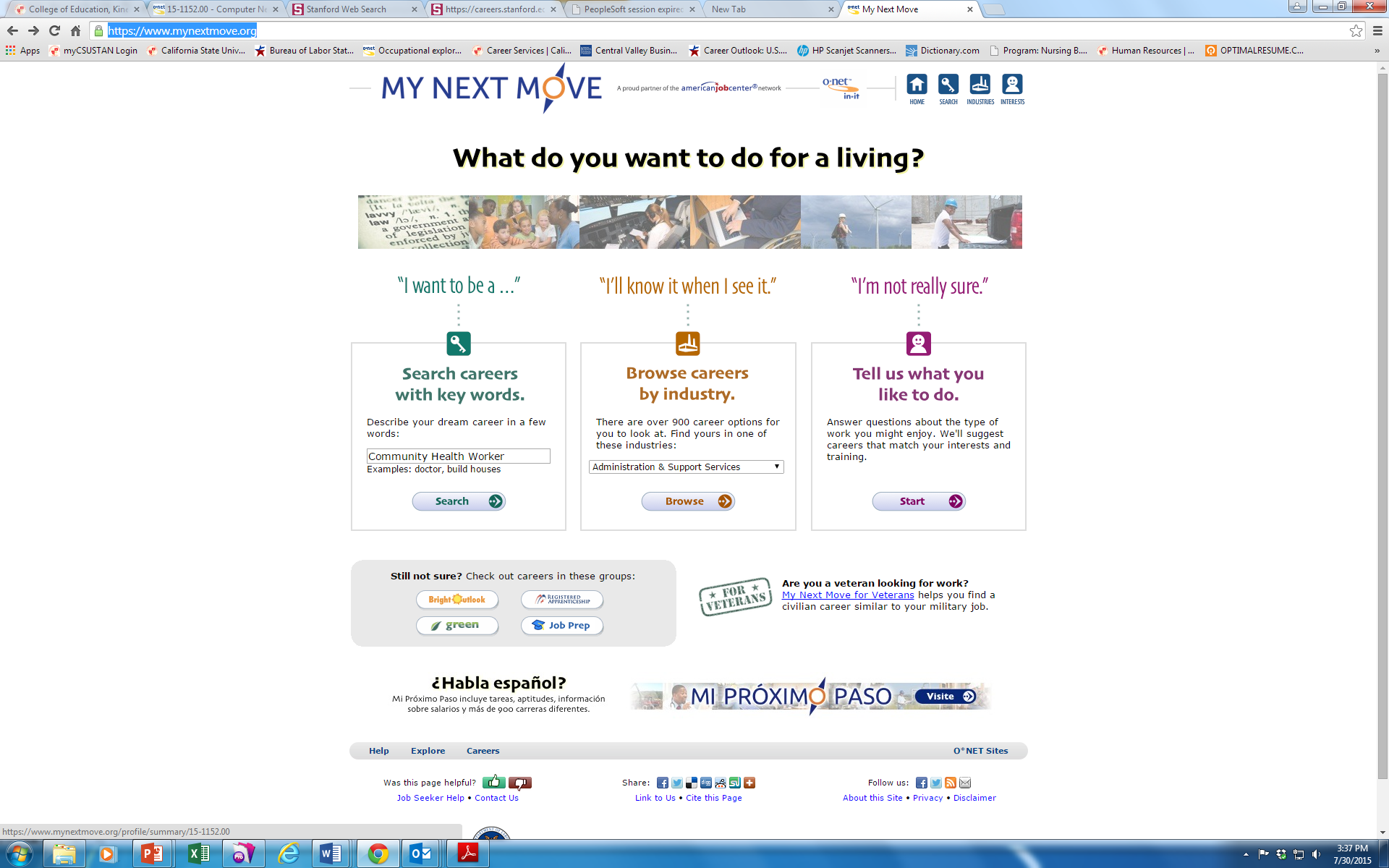 7/19/2017
18
Research
Online
Business directories and magazines
Example: Central Valley Business Journal
State labor market information
Find Employers grouped in categories by occupation or industry
For example, “Largest Employers” in a city with links to their websites
http://www.careerinfonet.org
LinkedIn is a great source of information to research  companies, learn about other people’s career paths and their Job or Internship titles
Follow companies of interest

In Person
Research includes talking to people
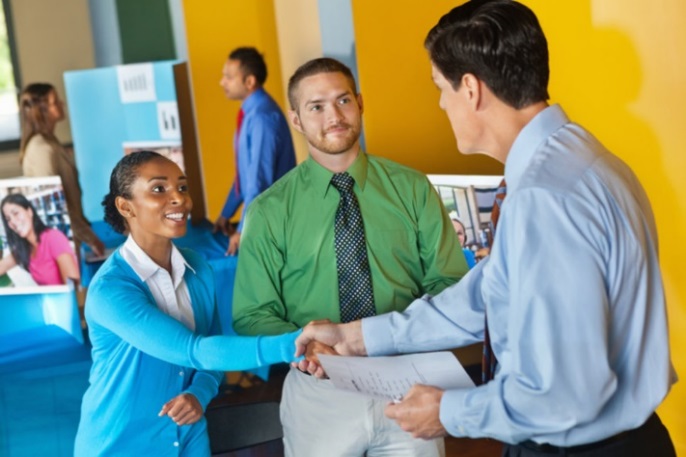 7/19/2017
19
[Speaker Notes: Gather ideas about companies, Job or Internship titles or professions 
  that interest you]
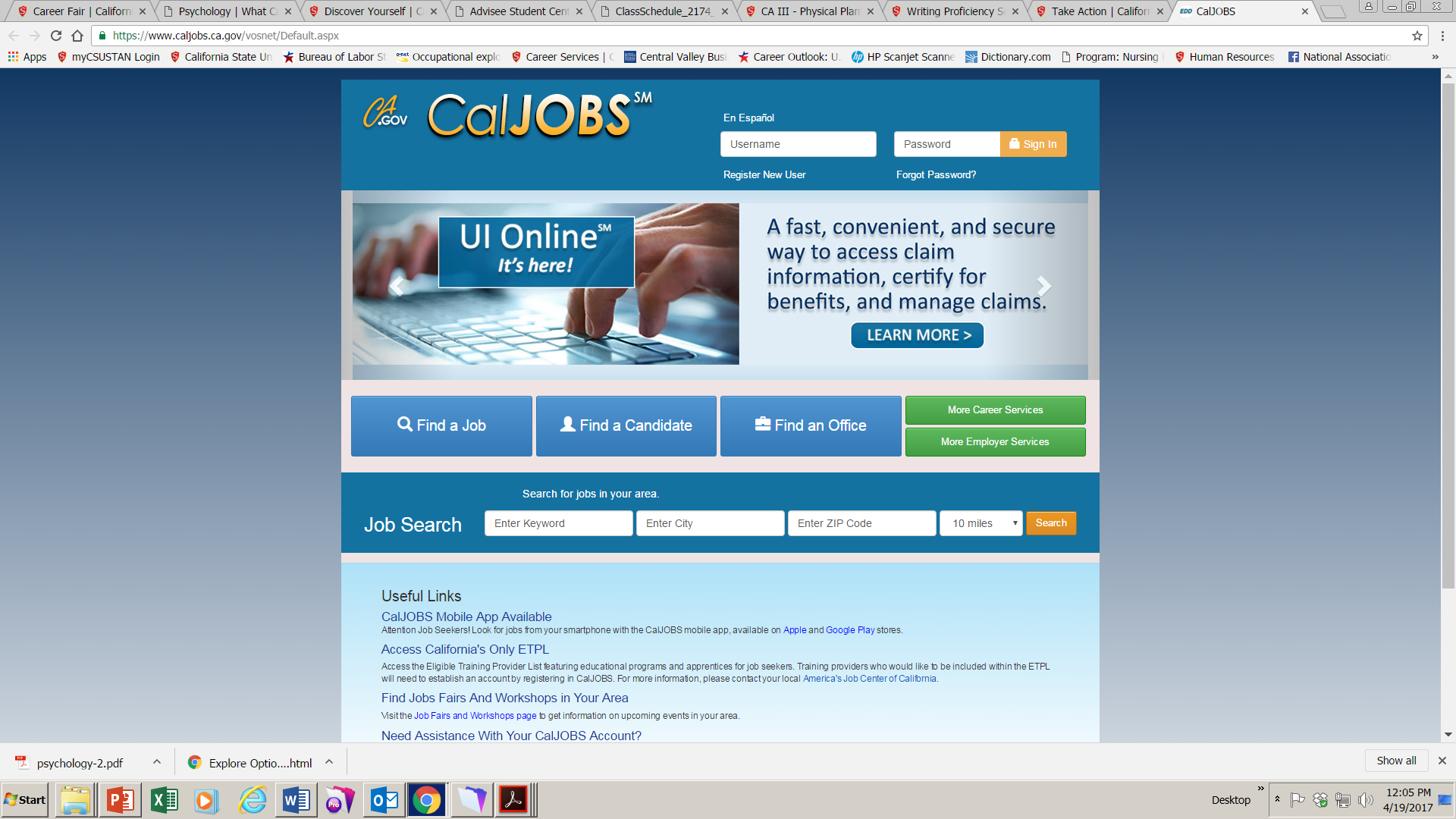 Lists of employers
Job banks and services in California's 58 counties
7/19/2017
20
[Speaker Notes: Employers whose websites you could visit and then send approach/prospecting letters]
Central Valley Jobs
7/19/2017
21
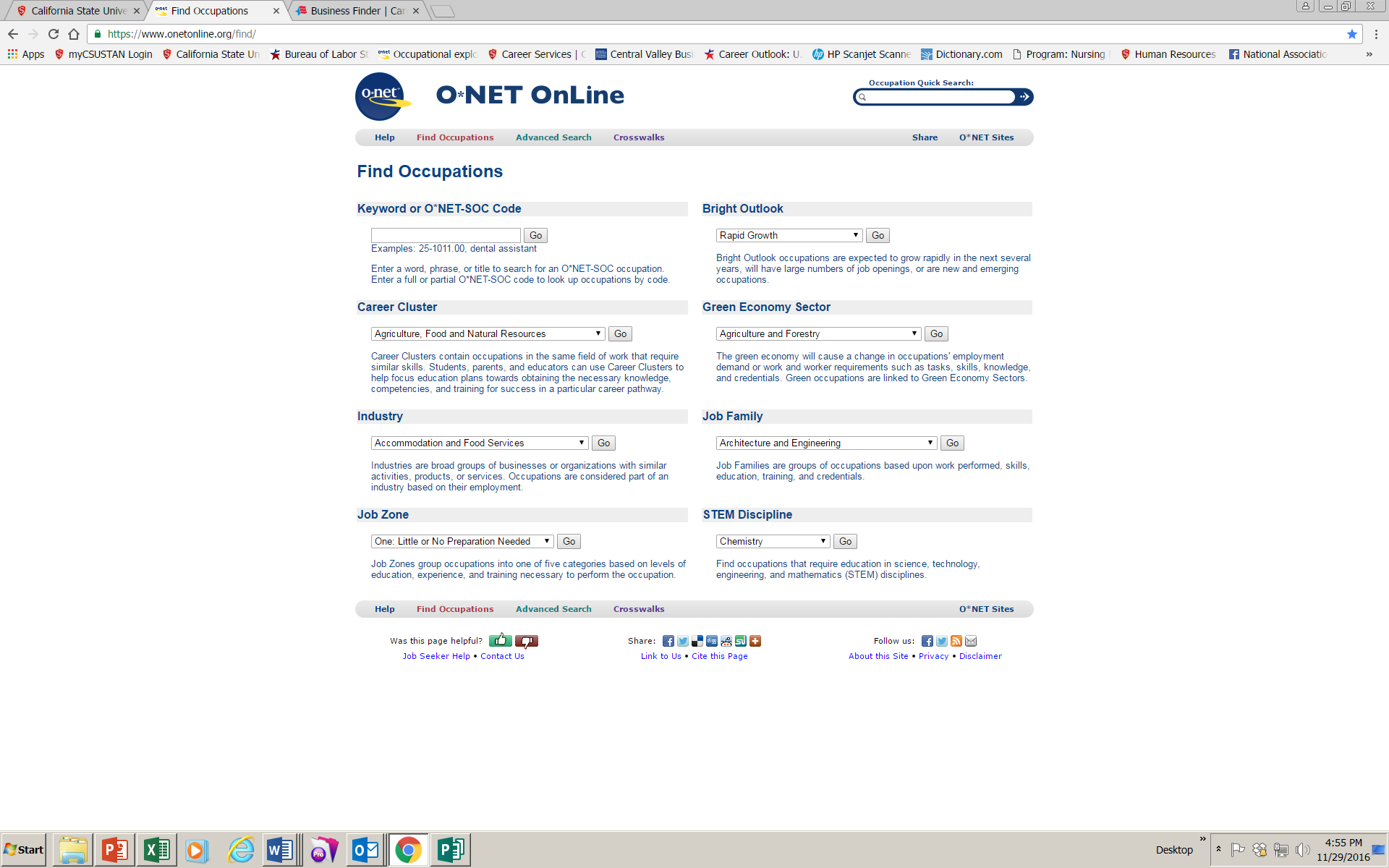 7/19/2017
22
[Speaker Notes: O*Net Occupational Information Network:  https://www.onetonline.org
Find employers in your area organized by industry sectors 
Research occupations by Industry or Job or Internship Families. If you know the title of a specific occupation you can type it in or you can search with broader search terms.
There is a link at the bottom of most profiles –“Search for Job or Internships”  
Company websites:  set up Job or Internship alerts if possible]
Labor Market Information
VISIT:  https://www.careerinfonet.org/industry/
7/19/2017
23
The Challenge
Human Resource Departments screen out unqualified candidates or those who don’t present themselves professionally in writing
Hiring Managers rank resumes to invite only the best qualified to interview
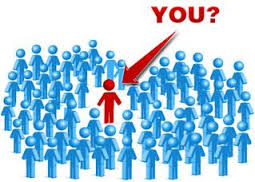 7/19/2017
24
[Speaker Notes: You should be trying to find ways past gatekeepers to hiring managers.Utilize HR but don’t stop there…Use modern day technology to get information, to networkResumes are screened to rule out applicants who do not meet the qualifications or present themselves professionally in writing
Resumes that make it past the scanners and screeners, are scrutinized to reduce the number of candidates.  Then resumes are ranked to invite the most qualified to interview.

Only the resumes of those who are best qualified make their way to the desk of the Hiring Manager.]
Carefully Read Job or Internship Ads
Look for duties, skills, qualifications and requirements
Make sure your resume relates to those
Show the value you will add
Know your strengths and offset your weaknesses
Employers hire candidates who can articulate how their skills and experience will permit them to contribute in the specific position.  
Employers hire candidates who understand the needs of the employer.
7/19/2017
25
[Speaker Notes: Employers hire candidates who can articulate how their skills and experience will permit them to contribute in the position.  This is the result of the work candidates do to understand the needs of the specific employer.]
Write good Job or Internship search letters (prospecting) and cover letters
Employers don’t want to read about what you want.
You’ll write a better letter when you know something about the company and the company’s industry.  
They want to know that you know what they want.  
They want to know how you could help solve their problems and do the work they have.
To send an interview-attracting cover letter, make a case for how you can add value!
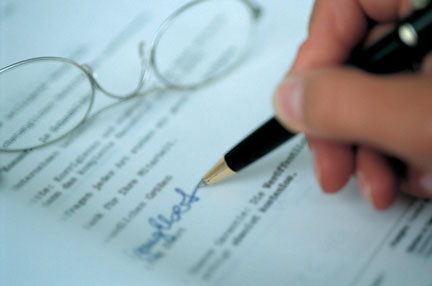 7/19/2017
26
[Speaker Notes: If you meet someone with the potential to hire you, you wouldn’t just hand them your resume.  You’d want to start talking about their needs. 
Resumes/Cover Letters and prospecting letters are used as proxies for you… 
it situations where you can’t send yourself, words on paper must communicate for you… 
 should words on paper ask for a Job or Internship?  No.  It’s more comfortable when words on
 paper ask for a meeting.  Give the reader a reason to want to meet you.  
A letter you’ve copied from a sample cover letter won’t accomplish that for you.  
Remember all those dozens of people applying for the one Job or Internship?  Your cover letter 
can help  you stand out from the crowd]
Use Selected Job (or Internship) Boards
Learn Job or Internship titles and other keywords necessary to get good search results
Use quotation marks around the terminology so you get specific Job or Internships (for example “Graphic Design”)
Put in a location and include the distance you would be willing to commute or relocate to 
Set up Job or Internship search agents to save time
Save your Resume as a PDF, leaving off your address before posting online
7/19/2017
27
[Speaker Notes: Do not focus all your Job or Internship search efforts on Job or Internship boards!]
Job or Internship seekers often spend too much time searching boards such as Simply Hired or Indeed
National Job Boards
Other Job or Internship advertisements
7/19/2017
28
[Speaker Notes: Indeed or Simply Hired are good because at least they are aggregators (crawling the web to find opening from a lot of other sites)]
Network with professional contacts
What is Wrong With This Picture?
Job or Internship Seeker starts here:
Advertise 
Job
 or Internships
National Job Boards
Agencies
Job or Internship advertisements
Hire Known Quantity*…internal and external postings
Network
Become 
Known 
Quantity
Through internship, volunteer work (non-profit), academic project, full or part-time job
*Following legal practices for selection and hiring
Employer (Hiring Manager/Human Resources) Search starts here
7/19/2017
29
[Speaker Notes: Focus most of your time networking and becoming  “The Known Quantity” to access the hidden Job or Internship market
Employers hire 66% of qualified candidates through these methods (Hire from within and their networking to encourage applicants to apply).  For this reason, you want to strategically get your “foot in the door” whether through an internship, the very job where you’re at, or some other means.]
The hidden Job/Internship market
Bureau of Labor Statistics says that over half of the jobs available are never advertised.  The is true of internships.
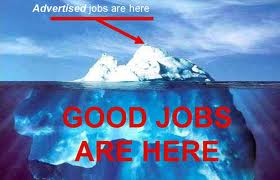 7/19/2017
30
[Speaker Notes: Notice the shape of the iceberg…  what shape is it?  A triangle, submerged,  a pointy top… etc.
employers fill the majority of their positions through the hidden Job or Internship market.]
Your network is not just the group of people you know but also includes everyone they know…!
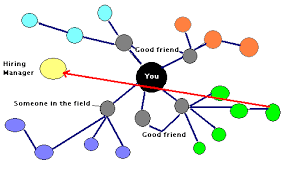 Ask:
Do you know of anyone working professionally as ___________?  (if no, then…)
Do you know of anyone else who might know of someone in that field?  (if no, then…)
Do you know someone who knows lots of people?
7/19/2017
31
[Speaker Notes: The most proven, effective method for finding a Job or Internship
Network with:
Relatives
Friends and acquaintances
Classmates, teammates and co-workers
Supervisors
Former teachers and faculty
Career Advisors
Networking events
Professional Organizations
Networking and pursuing strategic work experience are ways to become the known quantity rather than one of hundreds of unknown applicants.

It’s not who you know it’s who knows you.
If you were an employer would you prefer…Sorting through dozens of resumes from people you know nothing about except what you read in a resume cover letter?  Or Interviewing someone a friend, colleague, or acquaintance told you about?
Wouldn’t you take more time considering a candidate you met at a career fair, networking event, professional association, or informational session ?]
What is Career networking?
Using personal and professional contacts to find information and positions
What networking is NOT?
It’s not…  asking for a Job or Internship
It’s not…. an interview for employment 
It’s not… a guarantee of employment or employability 
It’s not… business card swapping at a meeting or conference 
It’s not…   cold-calling people out of the phone book
7/19/2017
32
[Speaker Notes: Create and build your network so you can activate it when you need it

A Job or Internship opening versus a Job or Internship lead

The difference between these two is that a Job or Internship lead is information about current or future positions that are not yet advertised or which may never be advertised.  A Job or Internship lead could be the name of a hiring manager or inside knowledge of an expansion or a new grant.  People provide valuable Job or Internship leads.  The hidden Job or Internship market means that many, many positions may not be advertised or may be advertised for a short time.]
Informational interviewing One of the most effective ways to expand your network
Gain valuable insider information
Realistic career/position perspective
Suggestions on your resume
Connections to other professionals
Industry advice
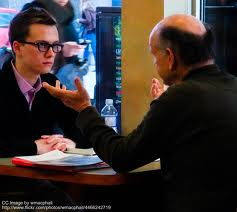 Develop skill in approaching various people for information
7/19/2017
33
[Speaker Notes: Interview someone whose Job or Internship you want and discover how they got it. Contacts can give you Job or Internship leads:
 information
 referrals
 recommendations]
Many professionals are willing to help because someone helped them when they were just starting out!
Ask:  
What do you do?
How did you get started in this field? 
What has your career path been?
What are some issues or problems you deal with in your work?
What advice do you have for someone like me?
Networking is intended to be mutually beneficial:  Think about what you could offer now and look for ways to give back along the way
7/19/2017
34
[Speaker Notes: You may be afraid that people don’t want to help or that you’re bothering them….. 
Gather info and meet professionals 
Ask to “Job or Internship shadow” a professional]
Your goal when networking is to become an INSIDER…
Information
Names
Support
Ideas
Data
Energy
Relationships





[from Job or Internship Search Magic, By Susan B. Whitcomb]
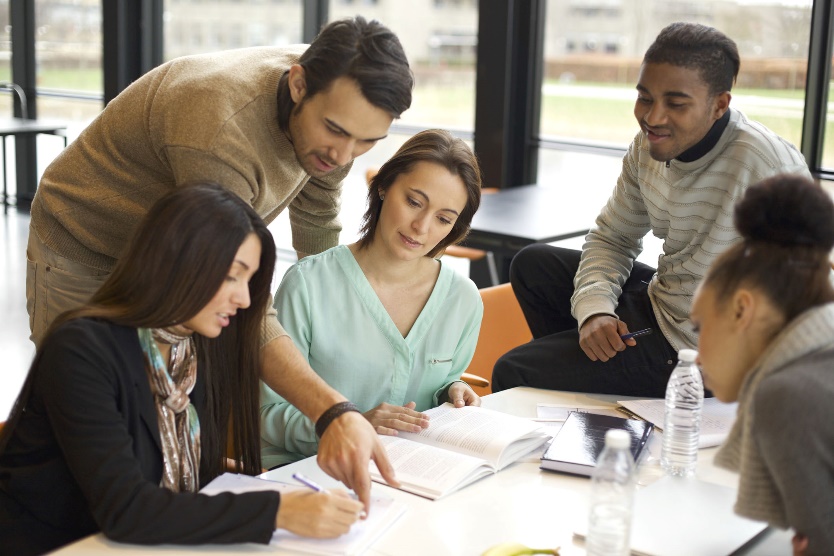 7/19/2017
35
[Speaker Notes: In-Person Networking
Interview someone who has a career you are interested in and find out how they got there.  Thank them for their time and ask if they know of anyone else you could speak to. 
Talk to people a few years older than you. 
Find out what things they would do differently. Learn from their mistakes.
You are not asking people for Job or Internships. You are asking if they know of anyone in their network who can assist you in any of these ways.]
Online Networking
Do’s:  
Notify current contacts of your Job or Internship search
Join relevant groups and make time to contribute – give back.  Look for opportunities to be helpful.  On LinkedIn you can easily provide recommendations which is not only a nice thing to do, it keeps both profiles “current”
Search for Job or Internships  
Create and use an appropriate email address
Utilize privacy settings
Google yourself to ensure you have a “professional” online presence
Request introductions to your contact’s connections

 Don’ts:
Accept people in your network who are strangers or if you have no connection
Broadcast your membership in potentially controversial online groups
Publicize your phone number and home address
Post unprofessional status changes
7/19/2017
36
[Speaker Notes: Join online communities or groups
University’s LinkedIn group, Facebook page 
Check out each site to understand how they use your information.  Familiarize yourself with privacy policies.  Be cautious of sites that prey on desperate Job or Internship seekers.  If it sounds too good to be true, it probably is.  Don’t share your birthdate or Social Security number until the employer hires you.]
Portfolium
DOCUMENT your experiences & involvement outside the classroom with a Co-Curricular Transcript (through STAN Sync) 
SHOWCASE all of your best work by creating a digital portfolio (through Portfolium)
NETWORK with classmates, faculty, alumni & employers
INTERNSHIPS & 
VOLUNTEER WORK
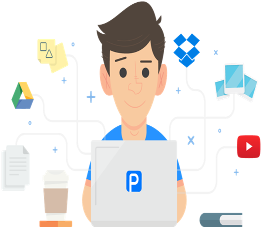 7/19/2017
37
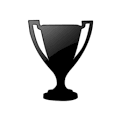 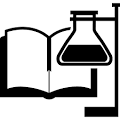 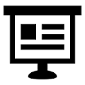 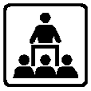 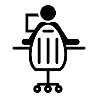 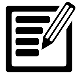 CLUBS & 
EXTRA-CURRICULAR 
ACTIVITIES
PRESENTATIONS
PAPERS
PROJECTS
LABS & EXPERIMENTS
[Speaker Notes: Create a digital portfolio on Stan State’s Portfolium network, a showcase for your Knowledge, Skills, and Abilities (KSA’s). 

Protect private information—Students who plan to make their career ePortfolios publicly available through an Internet search should be mindful of what personal contact information they display of their own and of their references. They should consider removing phone numbers and e-mail addresses, and instead including a contact form that allows viewers to contact them without divulging sensitive information.]
Take action…
Set small goals and break them down into even smaller steps… 
Ask yourself  “What have I done today to access the hidden Job or Internship market?”  
Congratulate yourself on the small steps you are taking.  Small steps get you where you’re going just as well as large steps.
7/19/2017
38
What is an Interview?
A $30,000* meeting… (*insert amount of money at stake)
Successful candidates prepare and practice to effectively communicate abilities, interests, background, work experience, education, and motivation for a specific Job or Internship
A planned exchange of information
You are also interviewing the company…
Is this the right company for me?
What kinds of people work here?  
What will it be like to work here?
Who will I report to?
7/19/2017
39
[Speaker Notes: People get Job or Internships by being effective communicators during the interview process!!!]
Don’t try to “wing” it
Preparation allows you to effectively communicate 
Your abilities, interests, background, work experience, education, and motivation 
Collect important information for your own decision-making process
Handle a high pressure situation

Research
	Prepare for Interview Type
	Use the Star Method to prepare for common interview 	questions 
Rehearse
	Career Services offers Interview 	Coaching
Dress for Success
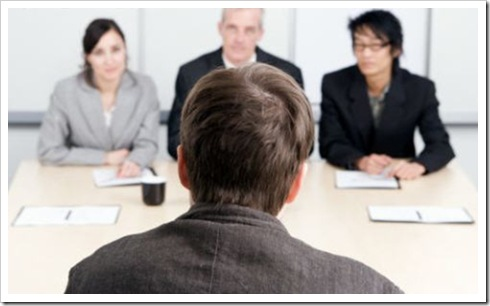 7/19/2017
40
Men:  dress for success
7/19/2017
41
Women:  dress for success
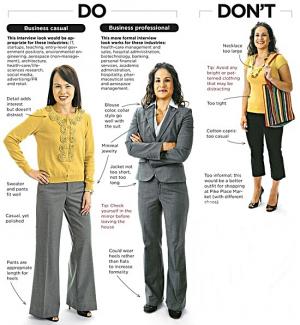 7/19/2017
42
Interview Types
Employer’s PURPOSE
Recruiting:  attracting possible candidates
Screening:  looking to eliminate , a hurdle to pass to go onto to further interviews
Selection:  talking with hiring manager;  typically the traditional Job or Internship interview
2nd or 3rd interview:  by this time it’s less about skill sets and more about fit
Hiring interview:  make Job or Internship offer and negotiate terms
FORMATS:
Face-to-face
Remote:  Telephone, videoconferencing (SKYPE)
Panel:   several interviewers ask you questions  
Group: interviewed with other candidates
7/19/2017
43
Things Interviewers Look For…
Can do – proof that you can perform
Will do – passion, motivation, energy, goal oriented
Fit – will you fit  in with the team?

Remember, it’s not only about your major…

In addition to your major and your coursework, employers want to know:
Do you have reading, writing and math skills?
Do you have a positive attitude about your Job or Internship?
Can you learn? 
Can problem solve?
Do you get along with people?
7/19/2017
44
Your References
A list of 3 former supervisors, co-workers, professors, classmates, etc.
Must be positive supporters
Ask for permission to list them!
7/19/2017
45
[Speaker Notes: Contact them
To let them know about the positions and what sort of skills you would like to highlight]
How to end with impact
Make a strong finish – ask for the Job or Internship!  
Communicate enthusiasm and appreciation
Say “Thank you!”  (ask for their card…)
Understand the next steps
May I call you in two weeks to check on the status of my candidacy?
When would you like the position to be filled?
Send a Thank you card or email within 24 hours.
7/19/2017
46
Salary Negotiation
Avoid discussing salary until you have received a Job or Internship offer.
Research and find the correct Job or Internship title (www.salary.com)
Find the salary range and establish your target salary
Put the minimum you would accept at the bottom of the range and stretch upwards to a reasonable amount
Understand how benefits will contribute to the offer as well as other important factors (growth, commuting)
7/19/2017
47
Attend a Salary Negotiation workshop
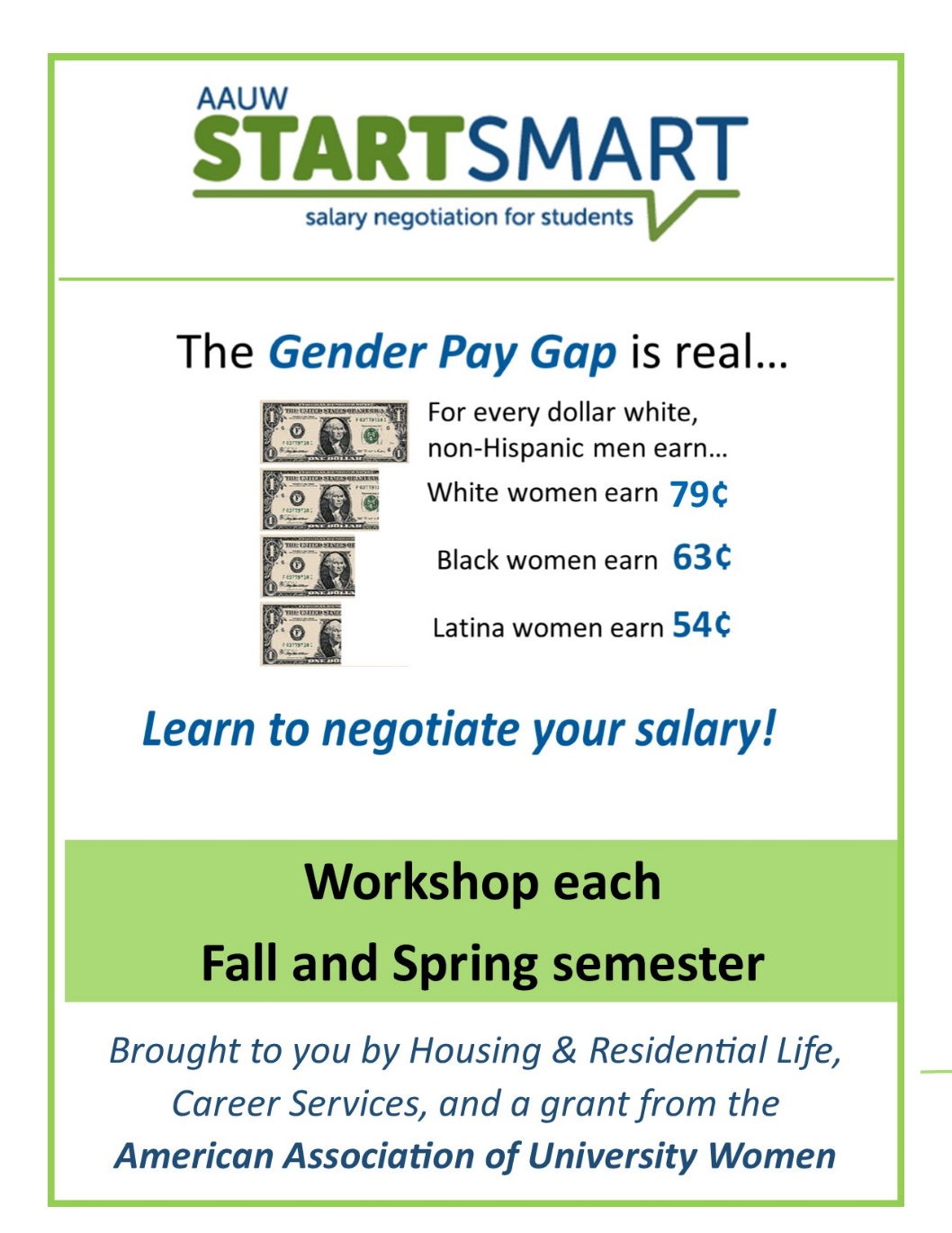 7/19/2017
48
Questions?
CAREER SERVICES 
Academic Success Center
(209) 667-3661
MSR 210  
www.csustan.edu/career  Find us on FB, Portfolium, Twitter
career@csustan.edu  @stanstatecareer
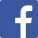 7/19/2017
49